Перелётные  птицы
Клавиатурный 
кроссворд
Подготовила 
учитель начальных классов высшей категории
Глушкова Татьяна Олеговна 
МБОУ «Гимназия №9»
г. Симферополь
Республики Крым
Дорогой друг!

Ты любишь разгадывать кроссворды?
Тогда включайся в игру!

Внимательно читай загадку и набирай на клавиатуре отгадку.

Если затрудняешься, то жми                            .

Если не можешь написать отгадку правильно, то жми                     .
 
Для перехода на другой слайд жми                 .


Предлагаю в конце выполнить интересные задания.
Желаю удачи!
Подсказка
Ответ
В гнезде над птенцамиОна не воркует,Летает по лесу
И громко кукует.
У
Ш
У
А
К
К
К
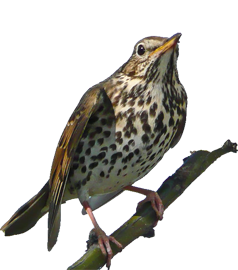 Подсказка
Ответ
кукушка
А
Б
В
Г
Д
Е
Ё
Ж
З
И
Й
К
Л
М
Н
О
П
Р
С
Т
У
Ф
Х
Ц
Ч
Ш
Щ
Ъ
Ы
Ь
Э
Ю
Я
Небольшая эта птица У озёр, болот гнездится.Быстро бегает, ширяет.
А как надо – так ныряет.
К
Л
И
К
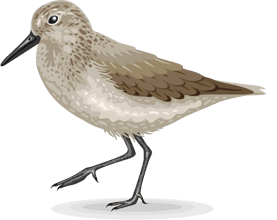 Подсказка
Ответ
кулик
А
Б
В
Г
Д
Е
Ё
Ж
З
И
Й
К
Л
М
Н
О
П
Р
С
Т
У
Ф
Х
Ц
Ч
Ш
Щ
Ъ
Ы
Ь
Э
Ю
Я
Длинноногий, длинношеий,
Длинноклювый, телом серый,
А затылок голый, красный,
Бродит по болотам грязным,
Ловит в них лягушек,
Зелёных  попрыгушек.
Ж
Р
А
В
Л
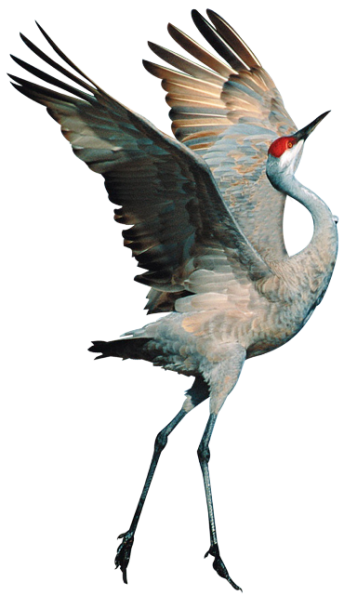 Ь
Подсказка
Ответ
журавль
А
Б
В
Г
Д
Е
Ё
Ж
З
И
Й
К
Л
М
Н
О
П
Р
С
Т
У
Ф
Х
Ц
Ч
Ш
Щ
Ъ
Ы
Ь
Э
Ю
Я
По лужку он важно бродит,Из воды сухим выходит,Носит красные ботинки,Дарит мягкие перинки.
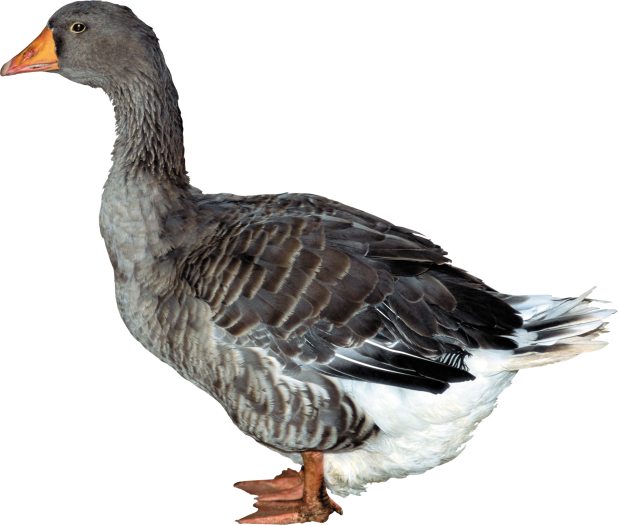 Г
С
У
Подсказка
Ответ
гусь
А
Б
В
Г
Д
Е
Ё
Ж
З
И
Й
К
Л
М
Н
О
П
Р
С
Т
У
Ф
Х
Ц
Ч
Ш
Щ
Ъ
Ы
Ь
Э
Ю
Я
Верный страж и друг полей,
Первый вестник теплых дней.
Всех перелетных птиц черней,
Чистит пашню от червей.
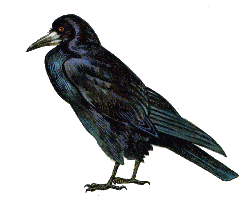 Р
Подсказка
А
Ч
Ответ
грач
А
Б
В
Г
Д
Е
Ё
Ж
З
И
Й
К
Л
М
Н
О
П
Р
С
Т
У
Ф
Х
Ц
Ч
Ш
Щ
Ъ
Ы
Ь
Э
Ю
Я
Так важно она по болоту шагает!
И живность болотная прочь убегает.
Ведь если лягушка укрыться не сможет,
То этой лягушке никто не поможет.
Ц
П
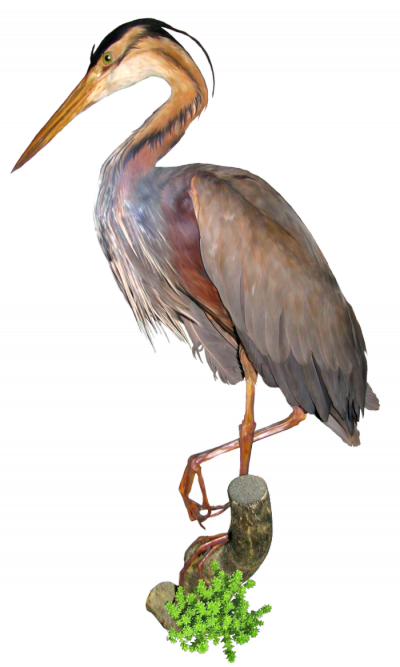 Л
Я
Подсказка
Ответ
цапля
А
Б
В
Г
Д
Е
Ё
Ж
З
И
Й
К
Л
М
Н
О
П
Р
С
Т
У
Ф
Х
Ц
Ч
Ш
Щ
Ъ
Ы
Ь
Э
Ю
Я
Ранней к нам весной летит, Нежной флейтою свистит Желто-серенькая птичка, Это – ... – весничка.
П
Е
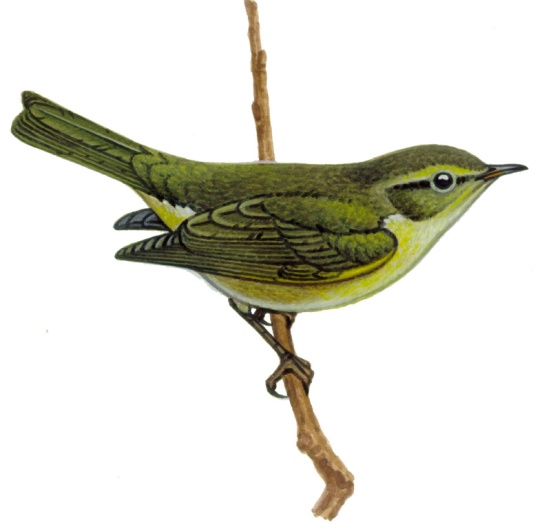 Н
О
Ч
К
Подсказка
А
Ответ
пеночка
А
Б
В
Г
Д
Е
Ё
Ж
З
И
Й
К
Л
М
Н
О
П
Р
С
Т
У
Ф
Х
Ц
Ч
Ш
Щ
Ъ
Ы
Ь
Э
Ю
Я
Он прилетает каждый годТуда, где домик ждёт.Чужие песни петь умеет,
А всё же голос свой имеет.
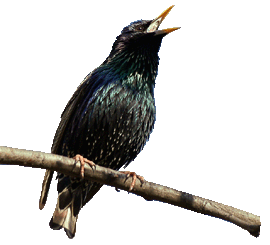 С
К
Подсказка
В
Ответ
О
Р
скворец
Е
Ц
А
Б
В
Г
Д
Е
Ё
Ж
З
И
Й
К
Л
М
Н
О
П
Р
С
Т
У
Ф
Х
Ц
Ч
Ш
Щ
Ъ
Ы
Ь
Э
Ю
Я
В лесных районах обитает,
И на зимовку улетает,
И шея птицы той всегда,
Напоминает цифру два!
Ь
Е
Б
Д
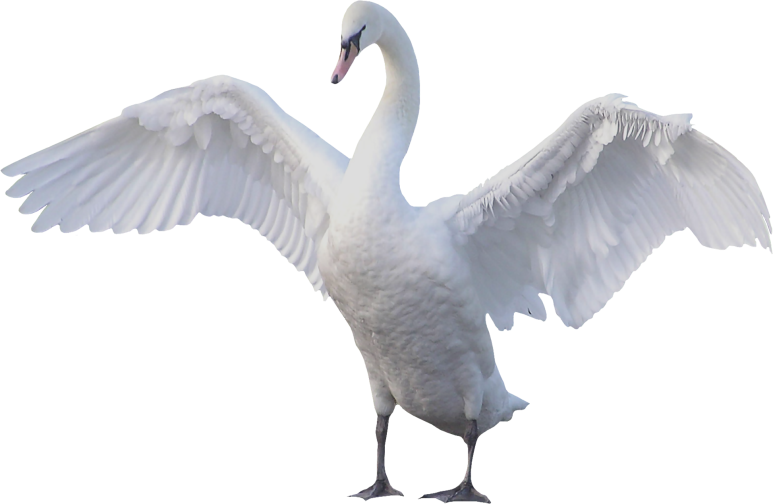 Подсказка
Ответ
лебедь
А
Б
В
Г
Д
Е
Ё
Ж
З
И
Й
К
Л
М
Н
О
П
Р
С
Т
У
Ф
Х
Ц
Ч
Ш
Щ
Ъ
Ы
Ь
Э
Ю
Я
Красный клюв 
И пестрый хвост – 
Как красив поющий …
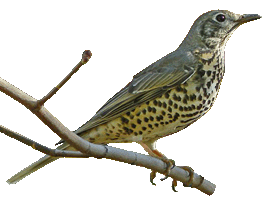 Д
Р
Д
З
Подсказка
Ответ
дрозд
А
Б
В
Г
Д
Е
Ё
Ж
З
И
Й
К
Л
М
Н
О
П
Р
С
Т
У
Ф
Х
Ц
Ч
Ш
Щ
Ъ
Ы
Ь
Э
Ю
Я
Нет, не дремлет на окошке,
Называют птицу кошкой.
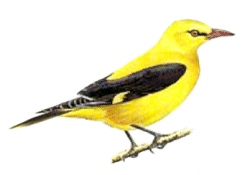 Подсказка
Г
И
Л
О
Ответ
иволга
А
Б
В
Г
Д
Е
Ё
Ж
З
И
Й
К
Л
М
Н
О
П
Р
С
Т
У
Ф
Х
Ц
Ч
Ш
Щ
Ъ
Ы
Ь
Э
Ю
Я
Тает снег, летят грачи, 
Всем глаза слепят лучи. 
Что звенит, как будто склянка? 
Песенку поет ...
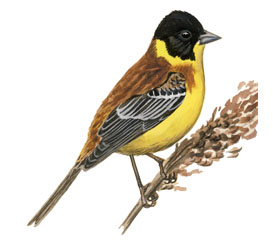 Подсказка
Ответ
овсянка
А
Б
В
Г
Д
Е
Ё
Ж
З
И
Й
К
О
В
С
К
А
Я
Н
Л
М
Н
О
П
Р
С
Т
У
Ф
Х
Ц
Ч
Ш
Щ
Ъ
Ы
Ь
Э
Ю
Я
Прилетает к нам с теплом,
Путь проделав длинный.
Лепит домик под окном
Из травы и глины.
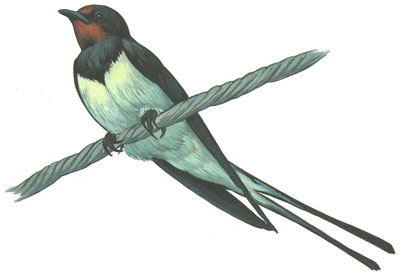 Подсказка
А
Ответ
С
ласточка
Т
О
Ч
А
Б
В
Г
Д
Е
Ё
Ж
З
И
Й
К
Л
М
Н
О
П
Р
С
Т
У
Ф
Х
А
Ц
Ч
Ш
Щ
Ъ
Ы
Ь
Э
Ю
Я
Примета такая вам пригодится:Счастье тому, у кого он селится.Гнёзда он вьёт на дому иль столбе,В клюве он носит детишек семье.
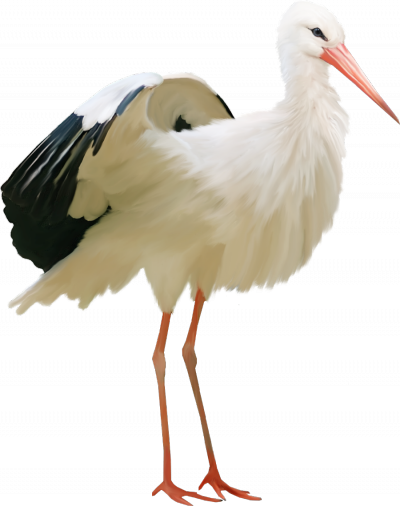 Подсказка
Ответ
аист
А
А
Б
В
Г
Д
Е
Ё
Ж
З
И
Й
К
И
Л
М
Н
О
П
Р
С
Т
У
Ф
Х
Т
Ц
Ч
Ш
Щ
Ъ
Ы
Ь
Э
Ю
Я
Серая птаха  в лесу живет,
Повсюду чудесным  певцом слывет.
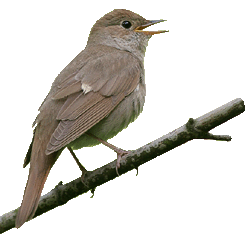 О
Подсказка
Л
О
Ответ
В
соловей
Е
Й
А
Б
В
Г
Д
Е
Ё
Ж
З
И
Й
К
Л
М
Н
О
П
Р
С
Т
У
Ф
Х
Ц
Ч
Ш
Щ
Ъ
Ы
Ь
Э
Ю
Я
Выполни задания:

К любому слову из кроссворда подбери родственные слова. Выдели корень.
Выпиши словарные слова. Выдели орфограмму.
Выпиши слова с проверяемой безударной гласной в корне слова. Подбери к каждому проверочное слово.
Выпиши слова с парной согласной в слабой позиции. Подбери к каждому проверочное слово.
Составь 2 – 3 предложения с любыми словами из кроссворда. Подчеркни      в них грамматическую основу.
Запиши небольшой рассказ  с любым существительным.
Придумай и запиши загадку о любом существительном из кроссворда.
Интернет - ресурсы
http://www.maam.ru/detskijsad/zagadki-pro-pereletnyh-ptic.html ,
http://deti-online.com/zagadki/zagadki-pro-ptic/ -  загадки о птицах
https://www.google.ru/search  - изображения
Вы можете использовать данное оформление 
для создания своих презентаций, 
но в своей презентации вы должны указать 
источник шаблона: 

Ранько Елена Алексеевна 
учитель начальных классов  
МАОУ лицей №21
  г. Иваново
Сайт: http://pedsovet.su/